104
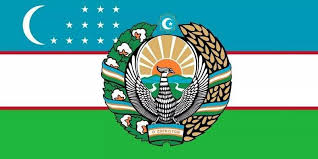 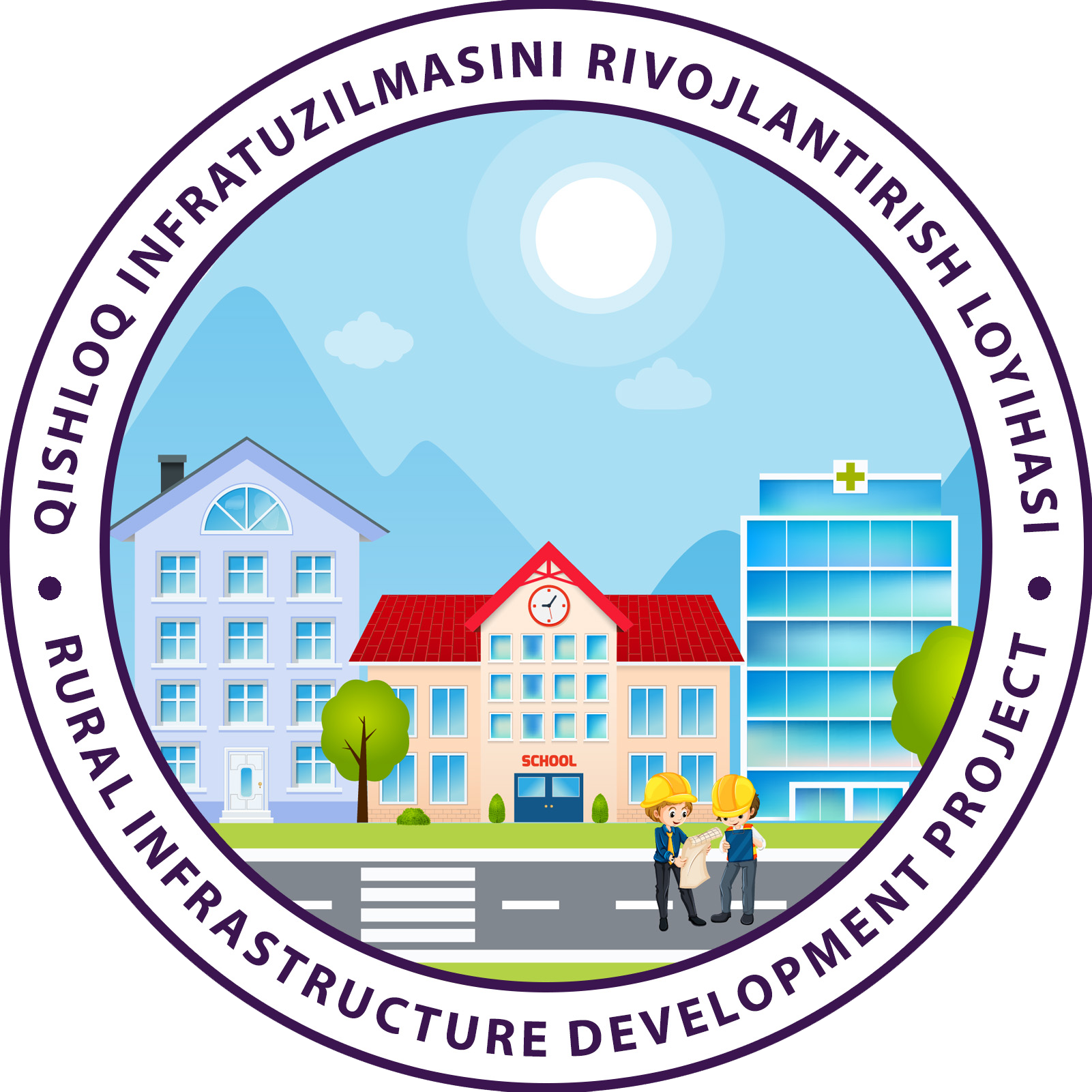 Ministry of Economic Development and Poverty Reduction of the Republic of Uzbekistan
1
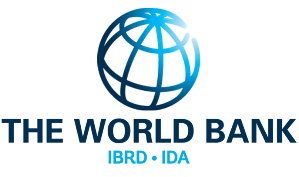 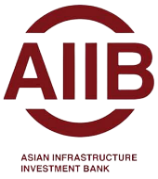 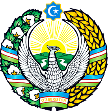 100 mln USD
82 mln USD
Clean drinking water
1.6 mln USD
THE RURAL INFRASTRUCTURE DEVELOPMENT PROJECT. ACHIEVEMENTS TO DATE
Rural Infrastructure Development Project is considered as the first-ever CDD Project in Uzbekistan
Schools
28
Project implementation period: 2020-2024
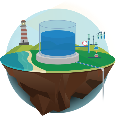 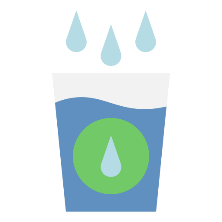 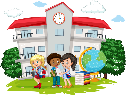 3
14 community operated drinking water supply organizations to be created
5
regions
15
per village
239 subprojects identified and prioritized by 
176 villages
~US $500.000
50%
21
of MDU members are female
districts
Drainage system
Kindergartens
per capita
~ $160
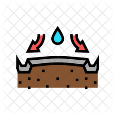 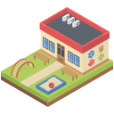 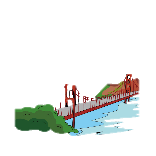 3
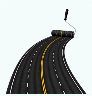 56
Facilitation: PIU vs NGOs 
ACTED (France), ISW (Canada), CEED (Bulgaria)
Bridges
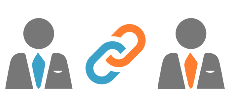 Internal roads
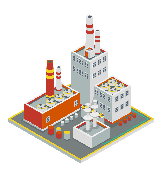 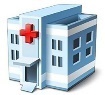 29
Electricity supply
Medical institutions
176 “Mahalla Development Units” (MDUs) established and include about 
5,320 members
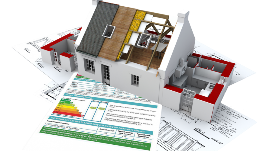 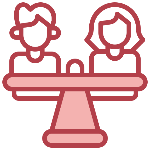 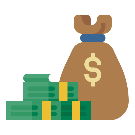 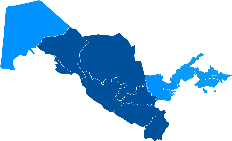 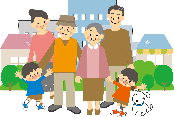 306
villages